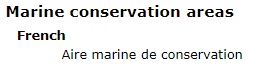 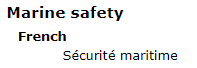 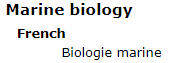 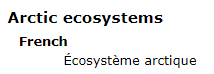 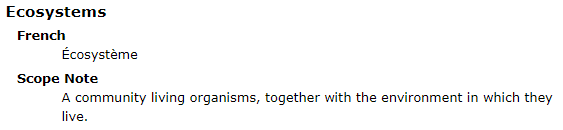 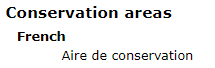 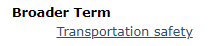 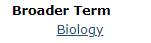 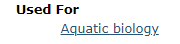 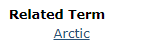 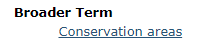 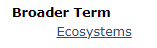 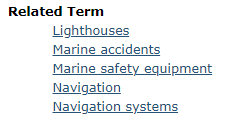 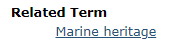 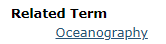 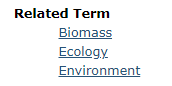 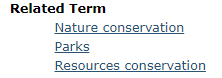 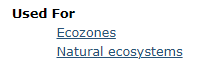 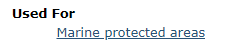 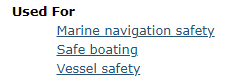 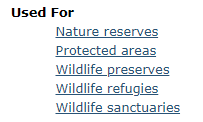 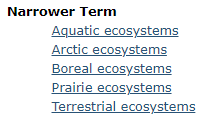 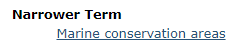 [Speaker Notes: This is the alphabetical term display.]
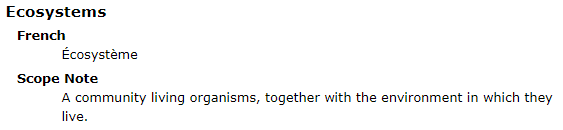 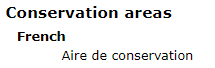 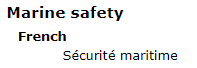 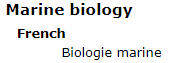 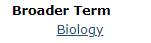 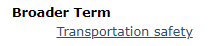 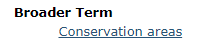 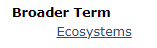 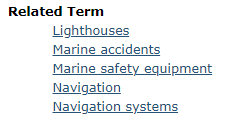 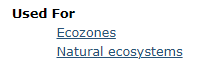 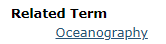 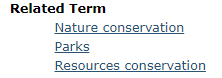 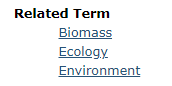 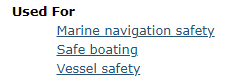 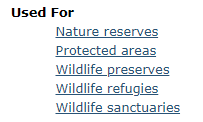 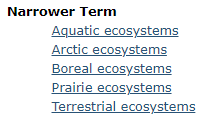 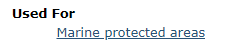 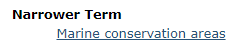 Terms not used
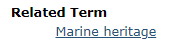 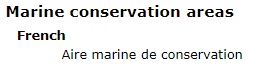 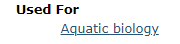 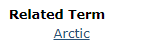 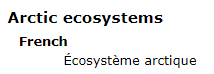 [Speaker Notes: This is the alphabetical term display.]